Management
Organizational Development
and Change in a Global Economy
Mariann Benke & Dr. Roland Schmuck
University of Pécs,
Faculty of Business and Economics
Management
Part 1.
Introduction to
Organization Development and Change
Mariann Benke
University of Pécs, Faculty of Business and Economics
Source: Thomas G. Cummings - Christopher G. Worley
Introduction
Mariann Benke 
E-mail: benkem@ktk.pte.hu
Research fields: 
Change management
Organizational Development
Management and Organization
Organizational Behaviour
Mariann Benke - University of Pécs
3
Learning Objectives
To provide a definition of Organization Development (OD)
To distinguish OD and planned change from other forms of organization change
To describe the historical development of OD
To understand how leadership is linked to change activities
To describe and compare three major perspectives on changing organizations.
To describe how planned change can be adopted to fit different kinds of conditions
To understand the different elements of a successful change program
Mariann Benke - University of Pécs
4
Burke’s Definition of OD
OD is a planned process of change in an organization’s culture through the utilization of behavioral science technology, research, and theory.
Mariann Benke - University of Pécs
5
French’s Definition of OD
OD refers to a long-range effort to improve an organization’s problem-solving capabilities and its ability to cope with changes in its external environment with the help of external or internal behavioral-scientist consultants.
Mariann Benke - University of Pécs
6
Beckhard’s Definition of OD
OD is an effort 
planned, 
(2) organization-wide, and 
(3) managed from the top, to 
(4) increase organization effectiveness and health through 
(5) planned interventions in the organization’s “processes,” using behavioral science knowledge.
Mariann Benke - University of Pécs
7
Beer’s Definition of OD
OD is a system-wide process of data collection, diagnosis, action planning, intervention, and evaluation aimed at: 
enhancing congruence between organizational structure, process, strategy, people, and culture; 
developing new and creative organizational solutions; and 
developing the organization’s self-renewing capacity.
It occurs through collaboration of organizational members working with a change agent using behavioral science theory, research, and technology.
Mariann Benke - University of Pécs
8
Geert Hofstede
Gerard Hendrik (Geert) Hofstede (born 2 October 1928) 
Dutch social psychologist, former IBM employee, and Professor Emeritus of Organizational Anthropology and International Management at Maastricht University in the Netherlands, 
well known for his pioneering research on cross-cultural groups and organizations.

Dimensions of national cultures:
Power distance index (PDI)
Individualism vs. collectivism (IDV)
Uncertainty avoidance index (UAI)
Masculinity vs. femininity (MAS)
Long-term orientation vs. short-term orientation (LTO)
Indulgence vs. restraint (IND)
Mariann Benke - University of Pécs
9
Culture differences by Hofstede
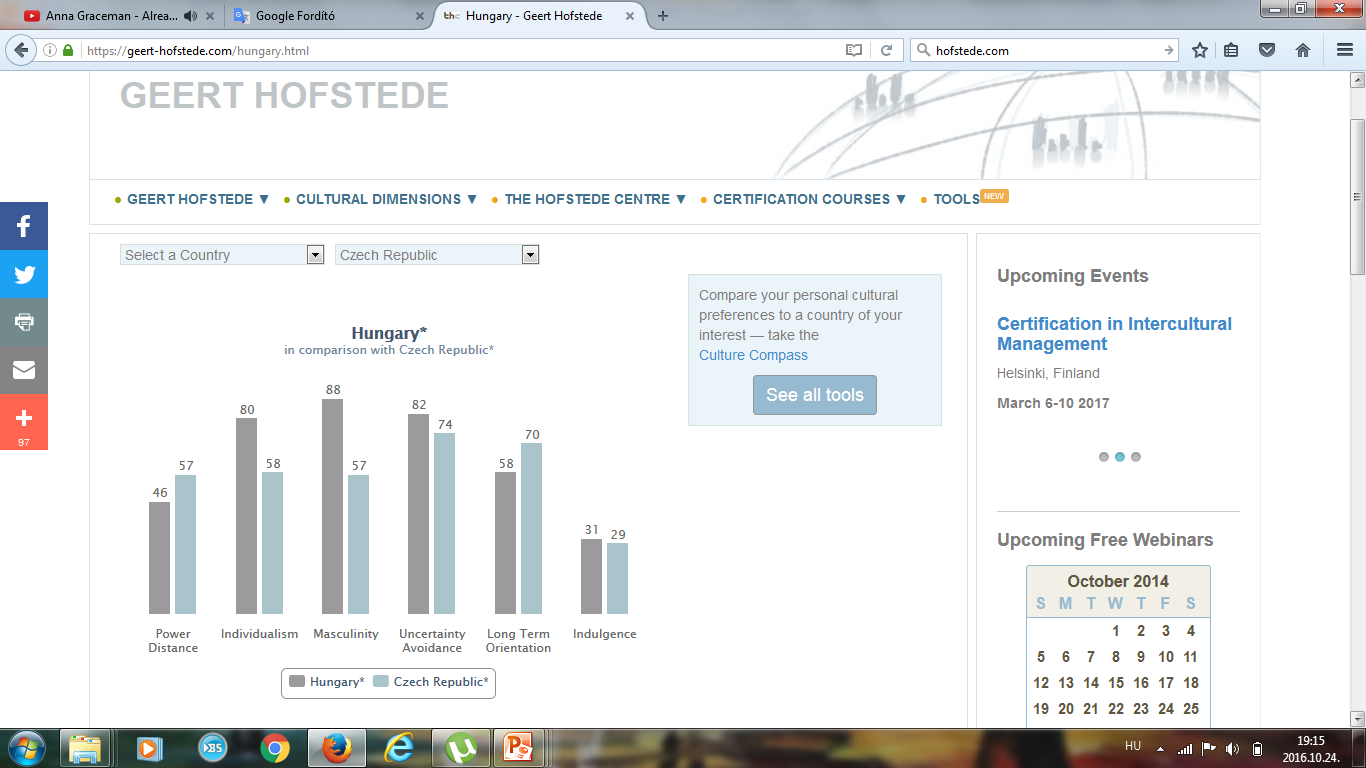 10
Mariann Benke - University of Pécs
Culture differences by Hofstede
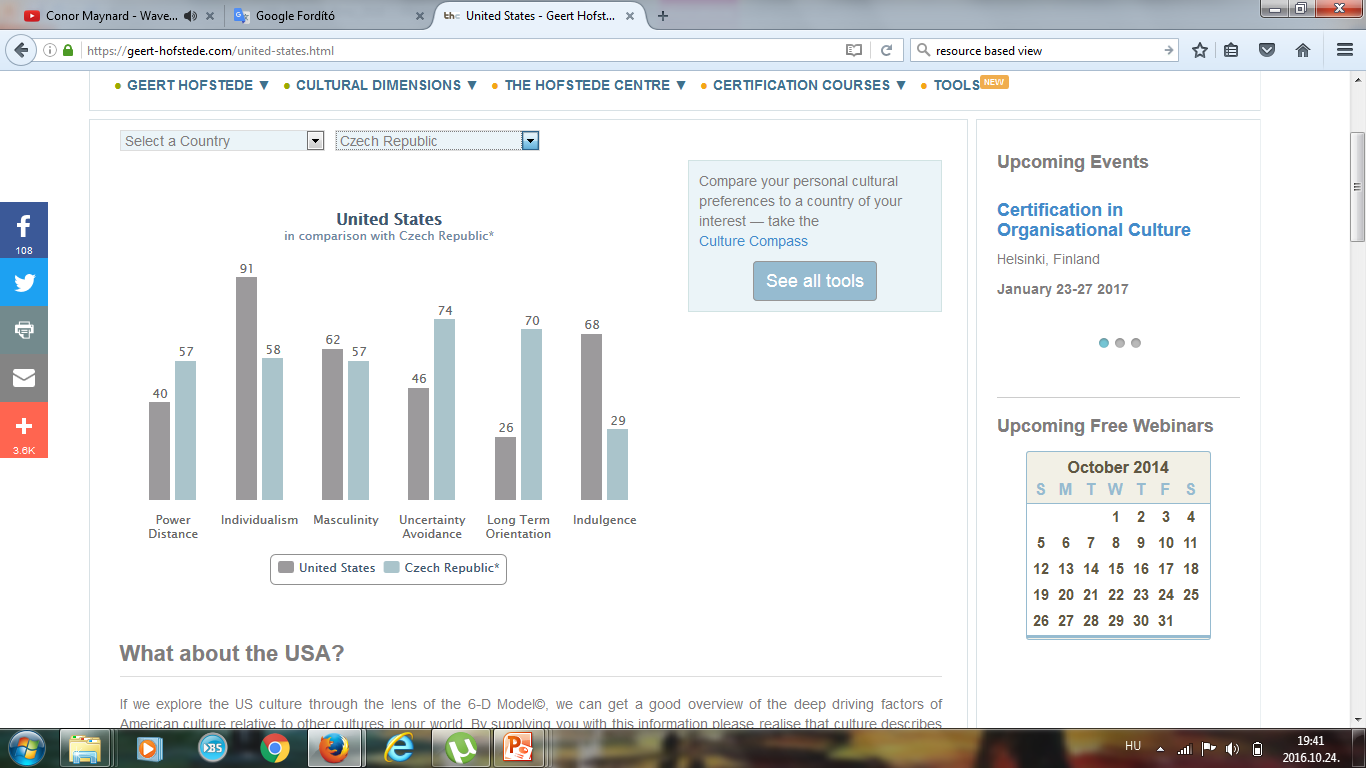 11
Mariann Benke - University of Pécs
Culture differences by Hofstede
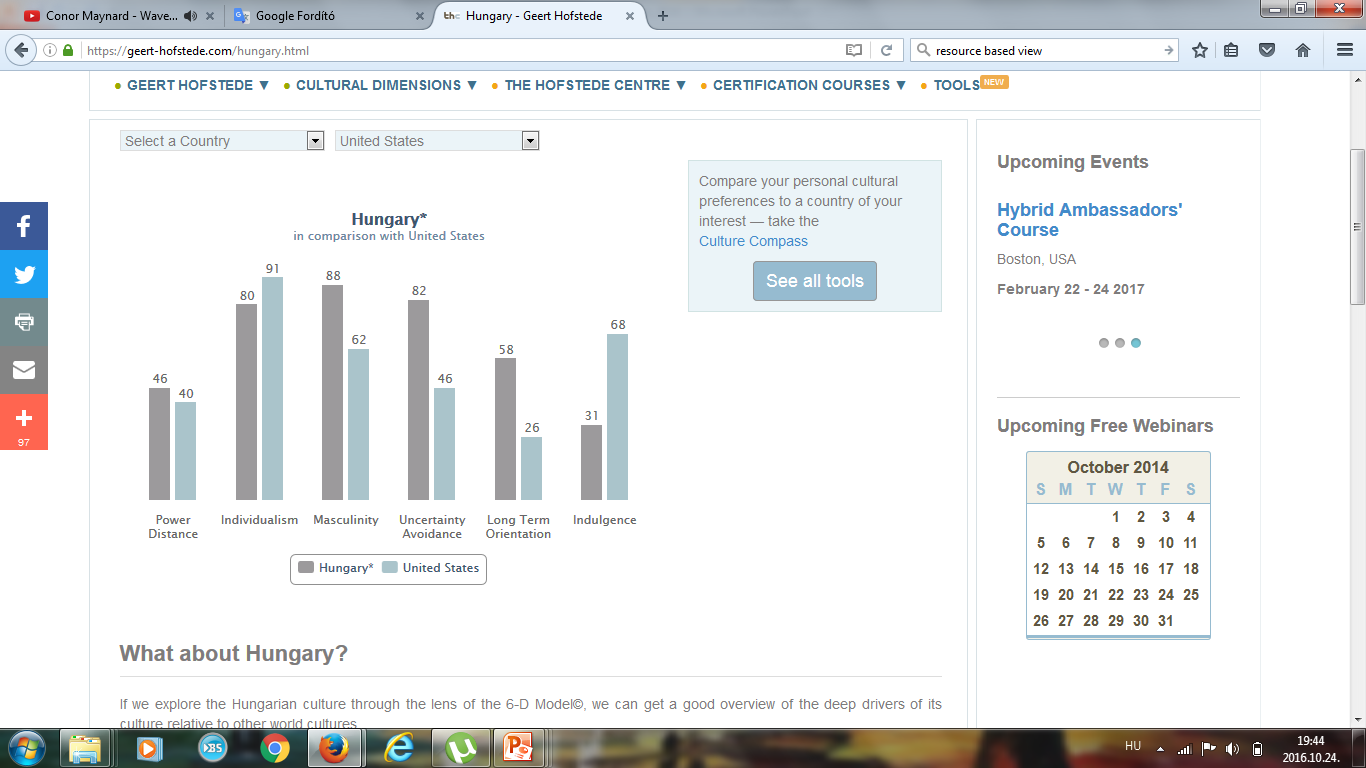 12
Mariann Benke - University of Pécs
Organization Development is...
a system-wide application and transfer of behavioral science knowledge to the planned development, improvement, and reinforcement of the strategies, structures, and processes that lead to organization effectiveness.
Mariann Benke - University of Pécs
13
Five Stems of OD Practice
Laboratory Training
Action Research/Survey Feedback
Current Practice
Normative Approaches
Quality of Work Life
Strategic Change
Human Capital Approach from Garry S. Becker, Nobel Prise 1962
1950	   1960	       1970	1980	     1990	         2000        Today
Resource-based view 1984
Mariann Benke - University of Pécs
14
Part I:
The Nature of Planned Change		The OD Practitioner
Part II: The Process of Organization Development

Entering &	Diagnosing		Diagnosing	  Collecting 
Contracting	Organizations	  	Groups & Jobs  	  Diagnostic
							  Information
							
Feeding Back	Designing OD		Leading and	Evaluating &
Diagnostic Data   Interventions		Managing  	Institutionalizing
					Change		Change
Mariann Benke - University of Pécs
15
Part IV:
Techno-structural
Interventions

Restructuring
Organizations

Employee 
Involvement

Work Design
Part V:
Human
Resources
Management
Interventions

Performance
Management

Developing and
Assisting 
Members
Part III:
Human
Process
Interventions

Individual, 
Interpersonal,
& Group
Process
Approaches

Organization
Process
Approaches
Part VI:
Strategic
Interventions

Competitive and
Collaborative
Strategies

Organization
Transformation
Part VII: Special Topics in Organization Development
Organization Development	OD in Nonindustrial	Future Directions 
in Global Settings	 	Settings			in OD
Mariann Benke - University of Pécs
16
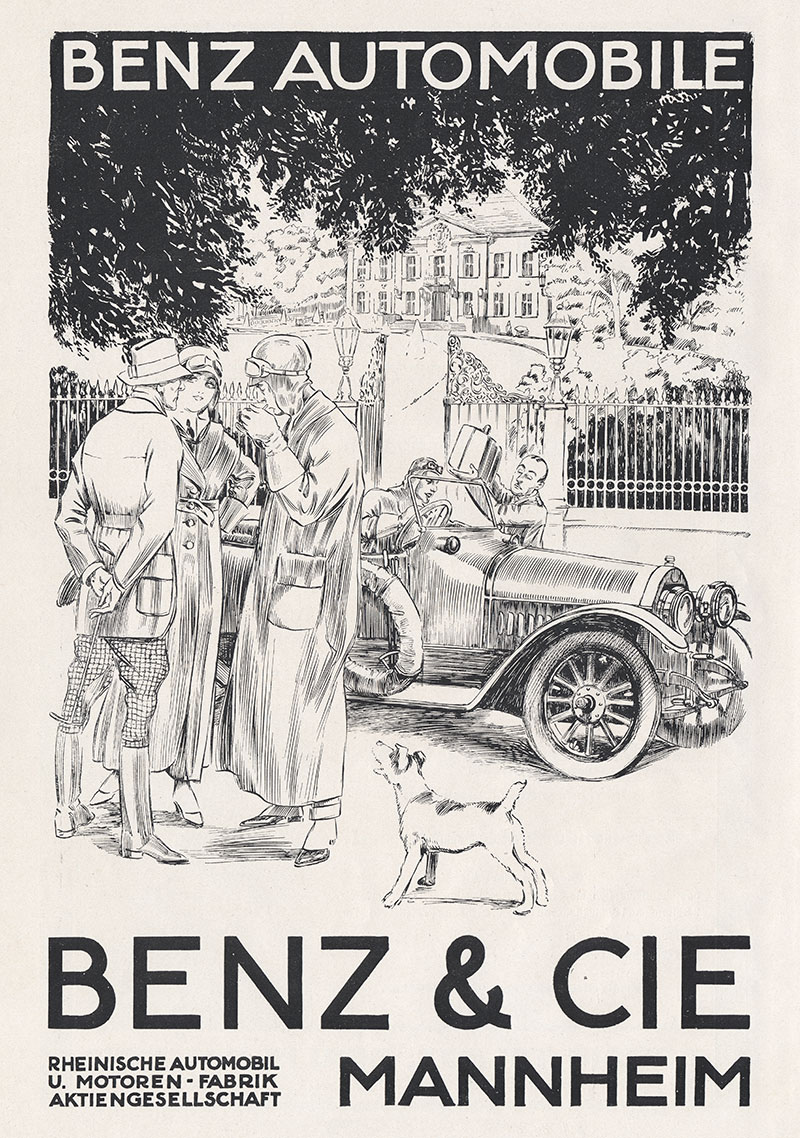 OD planned change:M&A activity
Mercedes + Daimler Benz = Benz&Cie  Mercedes-Benz (1926 - …) 
17
OD planned change: M&A activity
BMW + Rover  (1994 – 1998) 
Mariann Benke - University of Pécs
18
OD planned change: M&A activity
Daimler + Chrysler = DaimlerChrysler (1998 – 2005) 
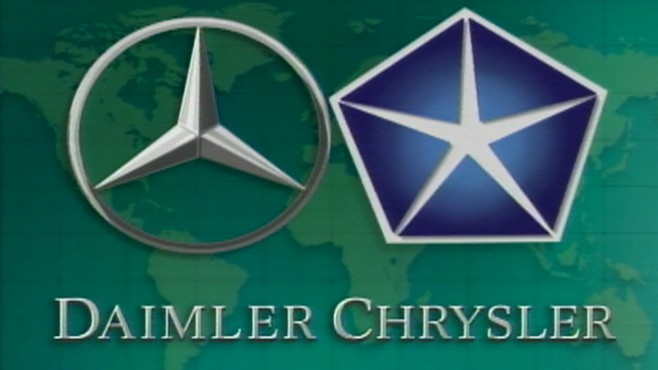 Mariann Benke - University of Pécs
19
OD planned change: M&A activity
Renault + Nissan  1999 



Renault + Nissan + Mitsubishi  2015 ?
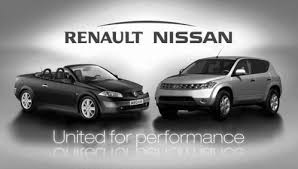 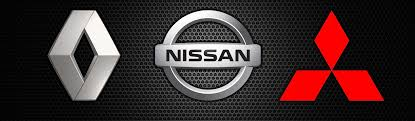 Mariann Benke - University of Pécs
20
Lewin’s Change Model (1954)
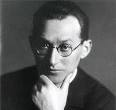 Unfreezing
Movement
Refreezing
21
Mariann Benke - University of Pécs
Kotter’s 8-Step Process for Leading Change (1996)
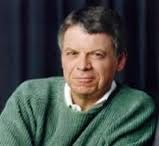 Mariann Benke - University of Pécs
22
General Model of Planned Change
Planning
and
Implementing
Change
Evaluating
and
Institutionalizing
Change
Entering
and
Contracting
Diagnosing
Mariann Benke - University of Pécs
23
Different Types of Planned Change
Magnitude of Change
Incremental
Radical
Degree of Organization
Over-organized
Under-organized
Domestic vs. International Settings

https://www.youtube.com/watch?v=__IlYNMdV9E
24
Mariann Benke - University of Pécs
Critique of Planned Change
Conceptualization of Planned Change
Change is not linear
Change is not rational
The relationship between change and performance is unclear
Practice of Planned Change
Limited consulting skills and focus
Quick fixes vs. development approaches
25
Mariann Benke - University of Pécs
Change Management Activities
Motivating Change
Creating Vision
Effective
Change
Management
Developing
Political Support
Managing the Transition
Sustaining Momentum
Mariann Benke - University of Pécs
26
Motivating Change
Creating Readiness for Change
Sensitize the organization to pressures for change
Identify gaps between actual and desired states
Convey credible positive expectations for change
Overcoming Resistance to Change
Provide empathy and support
Communicate
Involve members in planning and decision making
Mariann Benke - University of Pécs
27
Creating a Vision
Discover and Describe the Organization’s Core Ideology
What are the core values that inform members what is important in the organization?
What is the organization’s core purpose or reason for being?
Construct the Envisioned Future
What are the valued outcomes?
What is the desired future state?
Mariann Benke - University of Pécs
28
Developing Political Support
Assess Change Agent Power
Identify Key Stakeholders
Influence Stakeholders
Mariann Benke - University of Pécs
29
Sources of Power and Power Strategies for Change Agents
Power Strategies
Individual Sources of Power
Knowledge
Playing it Straight
Knowledge
Playing it Straight
Others’ Support
Using Social 
Networks
Others’ Support
Personality
Going Around the 
Formal System
Personality
Mariann Benke - University of Pécs
30
Examples for human power
Ford 1968:
https://www.youtube.com/watch?v=DZ509hHkHO8

Iron Lady (1979 – 1990):
https://www.youtube.com/watch?v=hZrAKdlX0SA
Mariann Benke - University of Pécs
31
Managing the Transition
Activity Planning
What’s the “roadmap” for change?
Commitment Planning
Who’s support is needed, where do they stand, and how to influence their behavior?
Change-Management Structures
What’s the appropriate arrangement of people and power to drive the change?
Mariann Benke - University of Pécs
32
Change as a Transition State
Desired
Future 
State
Current
State
Transition
State
Mariann Benke - University of Pécs
33
Sustaining Momentum
Provide Resources for Change
Build a Support System for Change Agents
Develop New Competencies and Skills
Reinforce New Behaviors
Stay the Course
Mariann Benke - University of Pécs
34
Restructuring Organizations: Contingencies Influencing 
Structural Design
Environment
Worldwide
Operations
Organization
Size
Structural
Design
Organization
Goals
Technology
Mariann Benke - University of Pécs
35
Structural Design
Functional Organization
The Divisional Organization
The Matrix Organization
The Process-Based Structure
The Network Organization
Mariann Benke - University of Pécs
36
The Reengineering Process
Prepare the organization
Specify the organization’s strategy and objectives
Fundamentally rethink the way work gets done
Identify and analyze core business processes
Define performance objectives
Design new processes
Restructure the organization around the new business processes.
Cummings & Worley, 8e                    (c)2005 Thomson/South-Western
14-37
Management
Part 2.
Global Economic Trends
and Hungarian Facts
Dr. Roland Schmuck
University of Pécs, Faculty of Business and Economics
Main source: Ellis-Williams: International Business Strategy
Introduction
Dr. Roland Schmuck
E-mail: roland@ktk.pte.hu
Research fields: 
Strategic Management
Change Management
Quality Management
Business Consulting
Roland Schmuck - University of Pécs
39
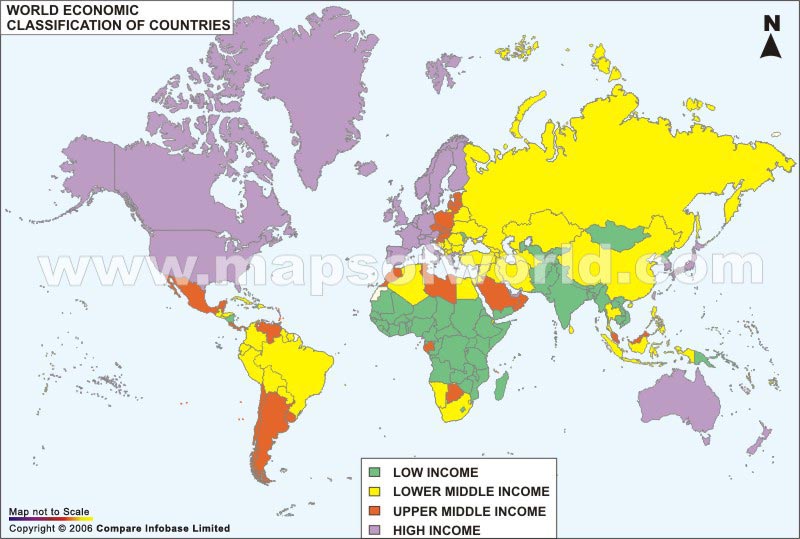 Roland Schmuck - University of Pécs
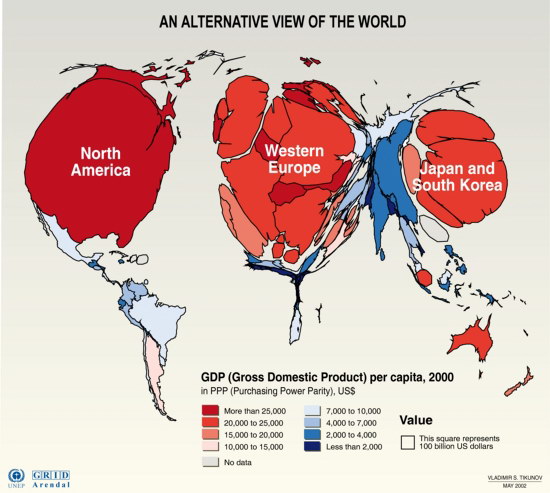 The „Triad”
1/5 of global population, 4/5 of world output (GNP)
More manufacturing/service divisions 
Nationality of companies: outdated
National governments can’t stop the process
Raising import penetration: interlinked nature
Percentage growth of international trade is higher than growth of output
Main competitors are becoming the foreign companies
Roland Schmuck - University of Pécs
43
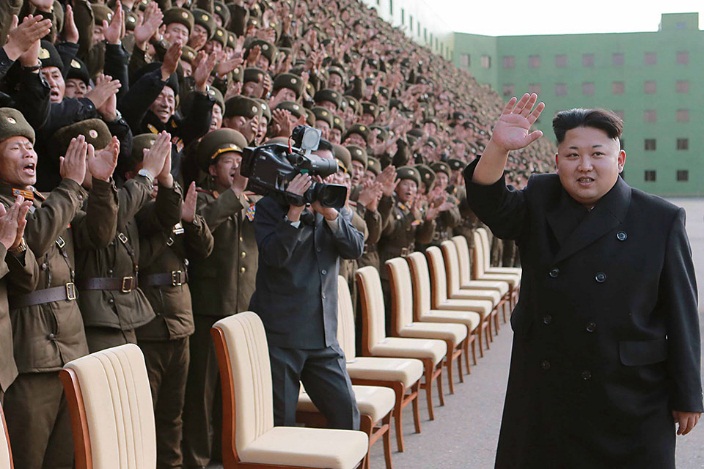 Some are trying to stop the process…
European Union
Population reduction
Slower and unbalanced technology growth influenced heavily by government
Economic policy in constant change, trying to adapt to the different national and regional markets of the Euro-land area
Interest rates and money growth that are compromises for the different needs of different parts of the EU
Government/cartel/regulation driven model in certain key sectors, linked to competition driven model in other parts
Roland Schmuck - University of Pécs
45
USA
Fast growth
Fast technology growth
Economic policy geared to domestic requirements of large single market
Interest rates and money growth to facilitate growth
Free enterprise competition driven model
46
China
Continued rapid growth in output and per capita incomes
Trade liberalization
Growth of large domestic market for cars, household goods and other manufactured products
China accounts for:
76% of world exports of leather goods,
55% of textiles
32% of radio, TV and communications equipment.
Chinese economy continues to advance in the future
47
Is it worth?
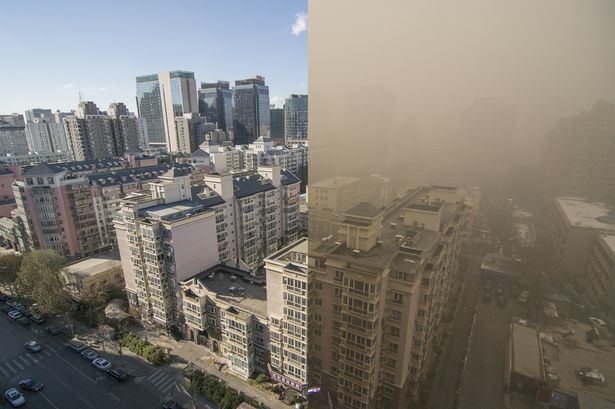 BEFORE
NOW
BEIJING, CHINA
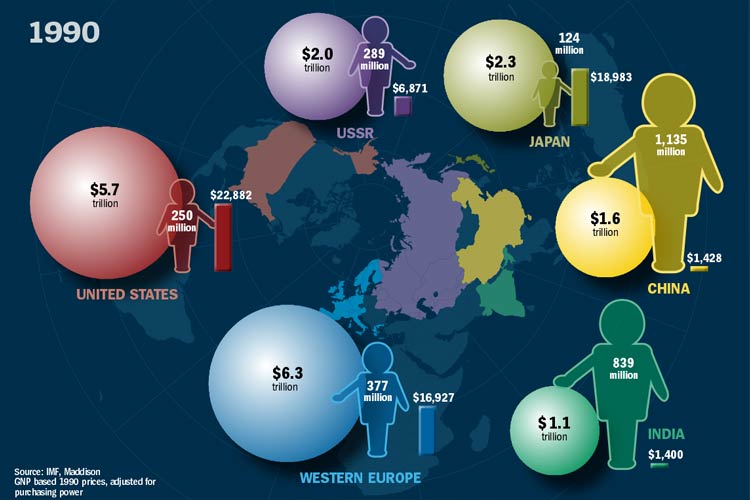 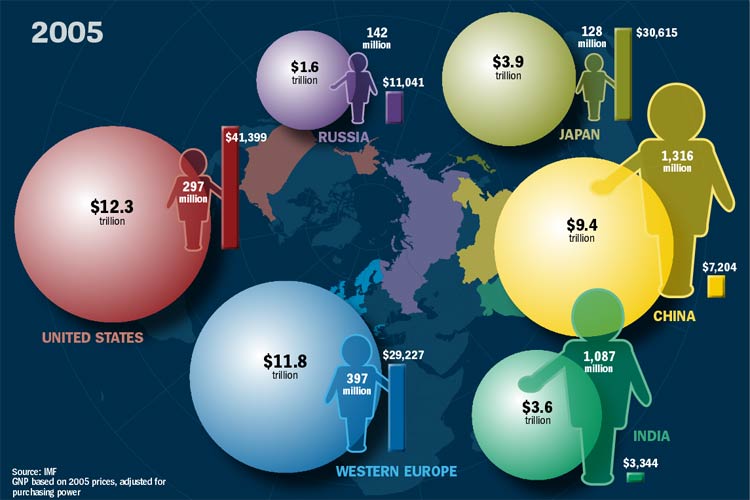 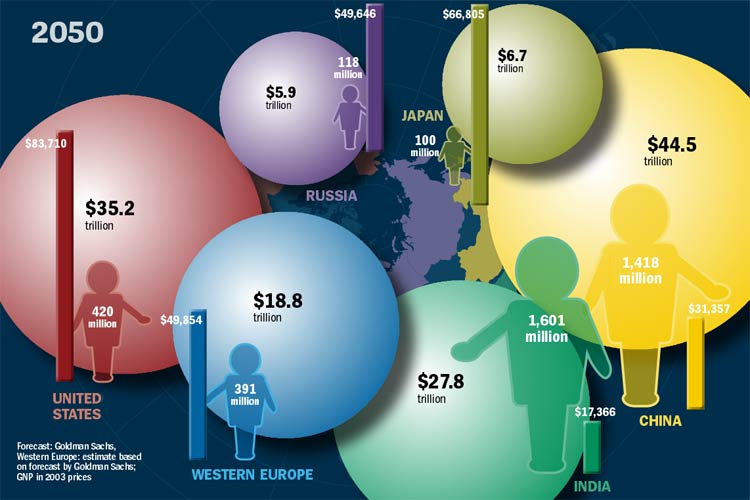 Europe’s declining share of global output
Estimated changes of global output
52
Roland Schmuck - University of Pécs
GDP growth rates
53
Intra-Europe 1214.0 $bn (35,4%)
Europe
129.3 $bn (3.7%)
174.7 $bn (4.9%)
152.7 $bn
(4.4%)
184.8 $bn (5.3%)
Asia
America
153.6 $bn (4.4%)
236.4 $bn (6.7%)
Intra-Americas 270.4 $bn (7.7%)
Intra-Asia 413.5 $bn (11.8%)
Others: 14.9%
Key:
= Exports to
Figure 3.5. Projected merchandise trade in US$ billion and as a percentage of world trade for the year 2005 [GATT Report]
54
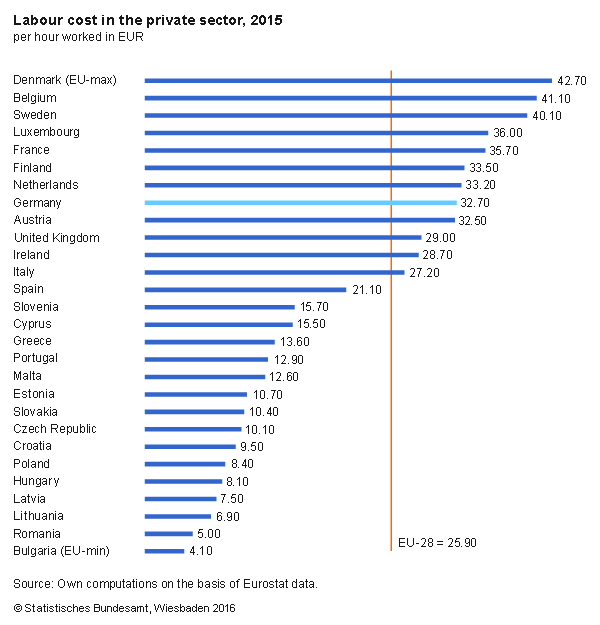 Direct investments
Problem:
Increasing costs at home country
Rising exchange rates making exports too expensive
Result:
Increasing foreign investments:
Accumulated incoming FDI: Hungary 119.800 millions USD; Czech Republic 147.600 millions USD
…never has an economy passed so quickly as Japan from non-industrialized backwater, through industrial giant, and now towards threatened industrial dinosaur - all in one generation.
56
Foreign Direct Investments (2016)
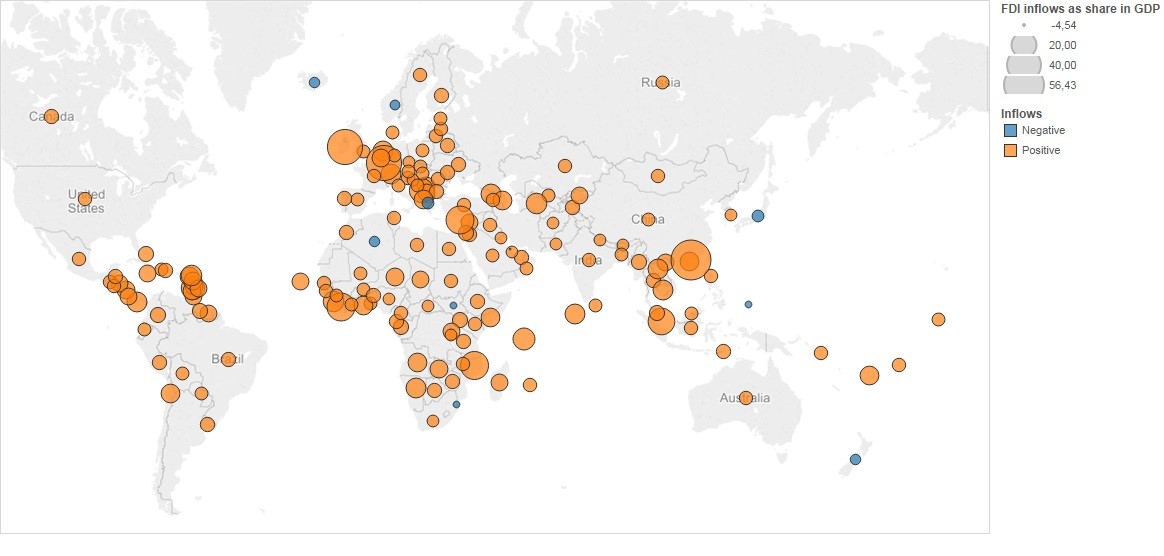 57
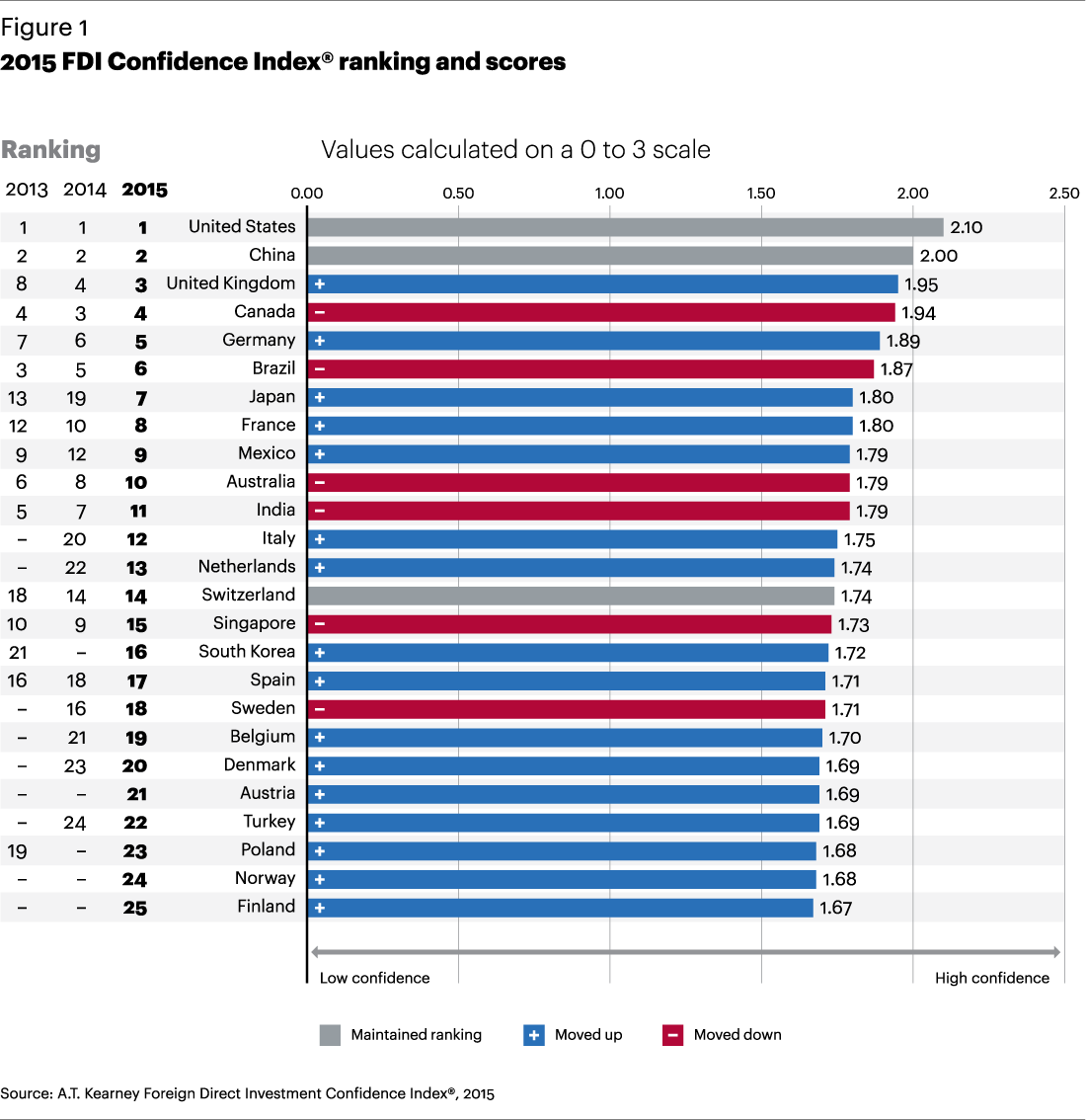 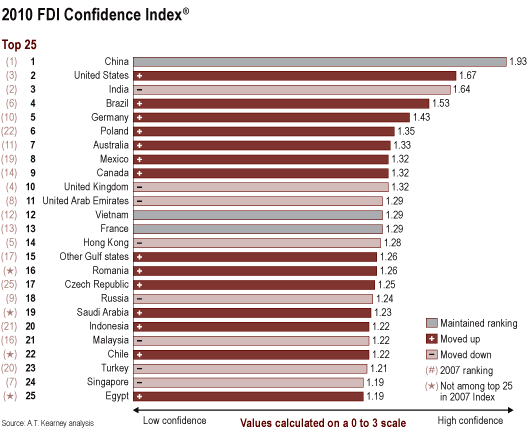 FDI confidence index (2005)
60
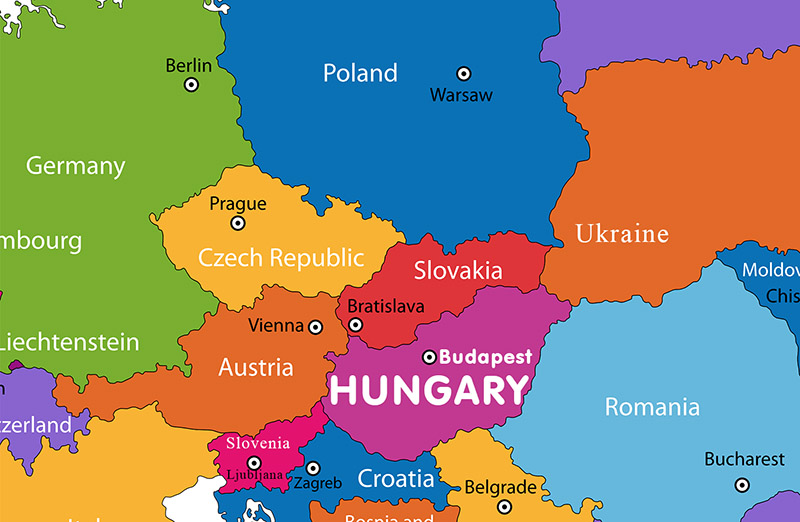 Roland Schmuck - University of Pécs
The worst hyper-inflation in the world
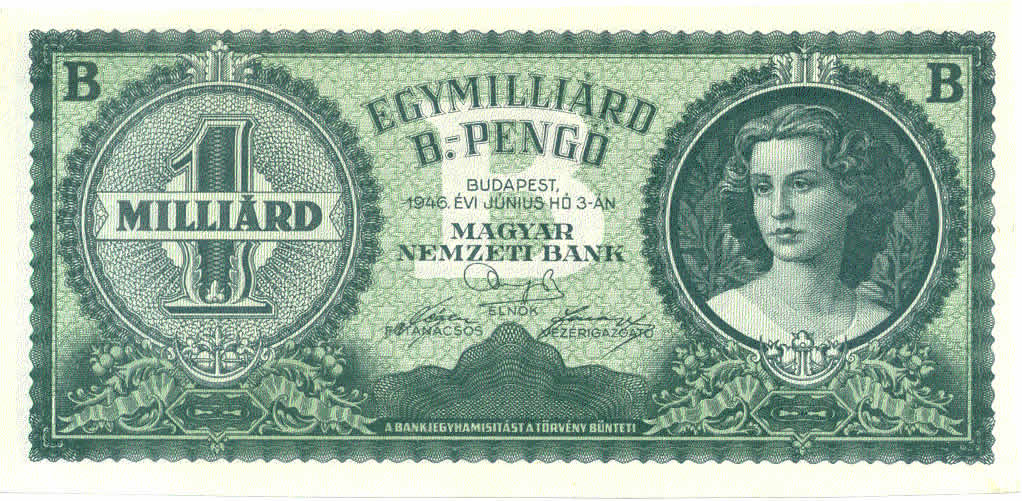 1,000,000,000,000,000,000,000 Pengő
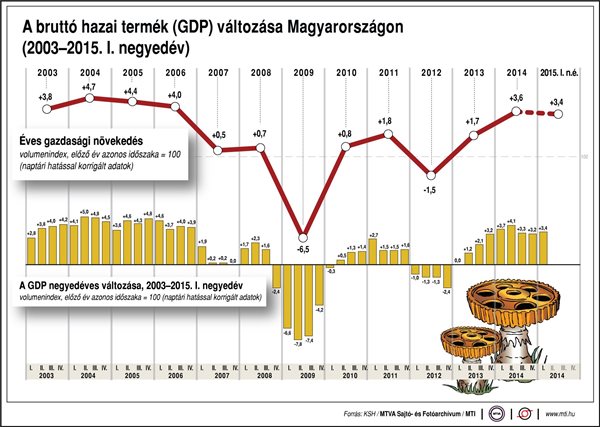 Change of Hungarian GDP (2003-2015)
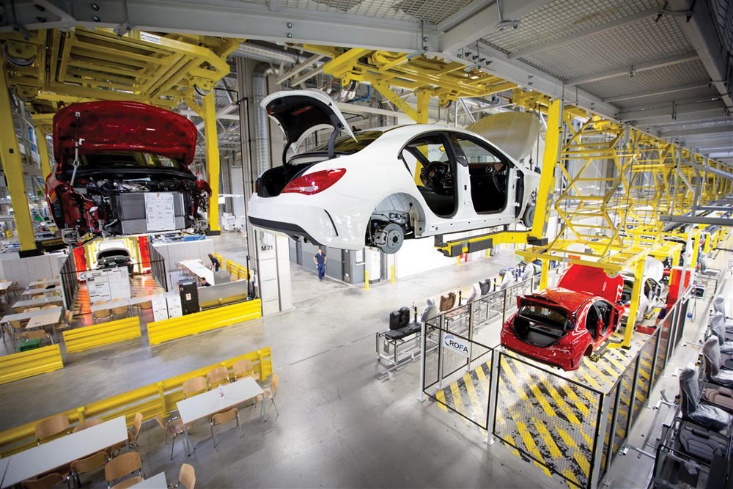 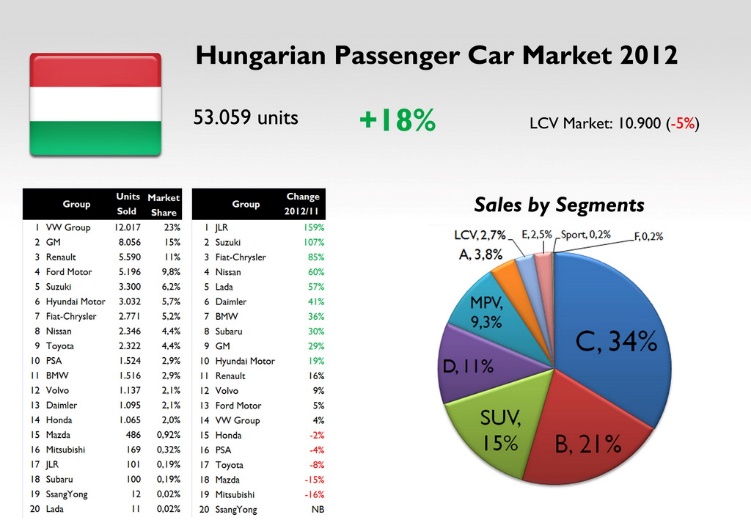 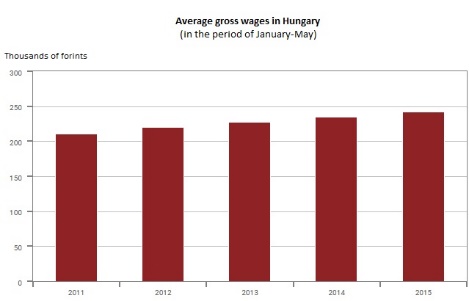 1 CZK = 12 Hungarian Forints
240.000 Forints = 20.000 CZK
Monthly wages in regions
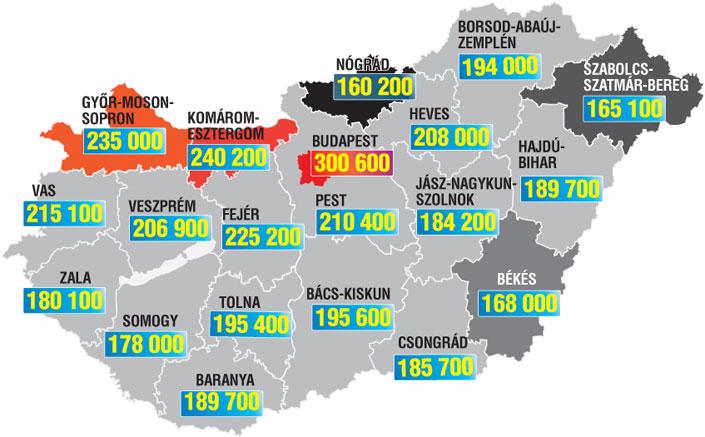 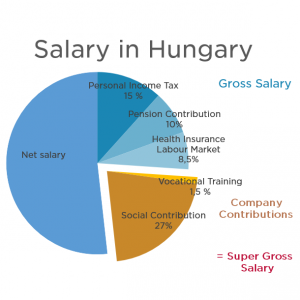 Dynamic adjustment
Successful economy
Richness, better education
Higher wage costs
Appreciated currency
(exporting more expensive)
Home manufacturing becoming
less and less competitive
Roland Schmuck - University of Pécs
69
Dynamic adjustment
Undermines the success of the previously rapidly growing economies
Enables new countries to become preferred production base
Trade protection:
Temporary solution
Removes the competitive pressure
After protection is removed: adjustment is more dramatic
Roland Schmuck - University of Pécs
70
Winners and losers
The dynamics of the world economy create instability and change
Who is the winner and who is the loser?
„Winning” becomes increasingly expensive as wages and currencies are adjusted upwards.
Loser economies: unemployed workforce is available at reasonable cost and backed by a week currency, causing economic growth in long-term
The adjustment process is slow, with changes in political, technological and social factors.
Roland Schmuck - University of Pécs
71
Management
Thank you for your attention!
Mariann Benke & Dr. Roland Schmuck
University of Pécs,
Faculty of Business and Economics